Звук  в  и  в
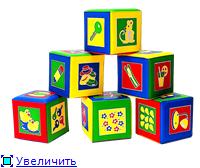 Буква В и в.
Тихо сели, спинки прямо.Мы легонечко вздохнёмИ сейчас урок начнём.
Дыхательная гимнастика
АУ-УА-АО-ОА-АИ-ИА-УИ-ИУ

АУИ-АИУ-УАИ-УИА-АОИ-АИО-ОАИ-ОИА
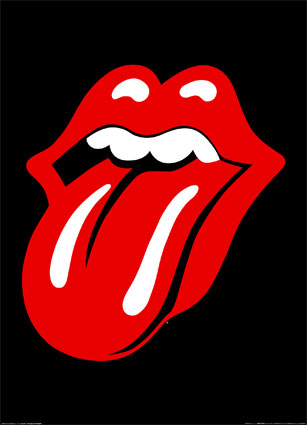 Постановка учебной задачи.
Плещет тёплая вода
    В берега из чугуна.
    Отгадайте, вспомните:
    Что за море в комнате?
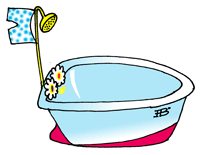 По полю рыщет, поёт да свищет,Деревья ломает, к земле приклоняет.
В в
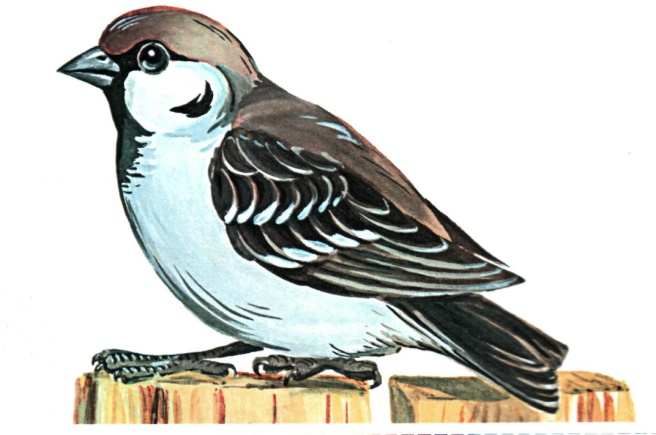 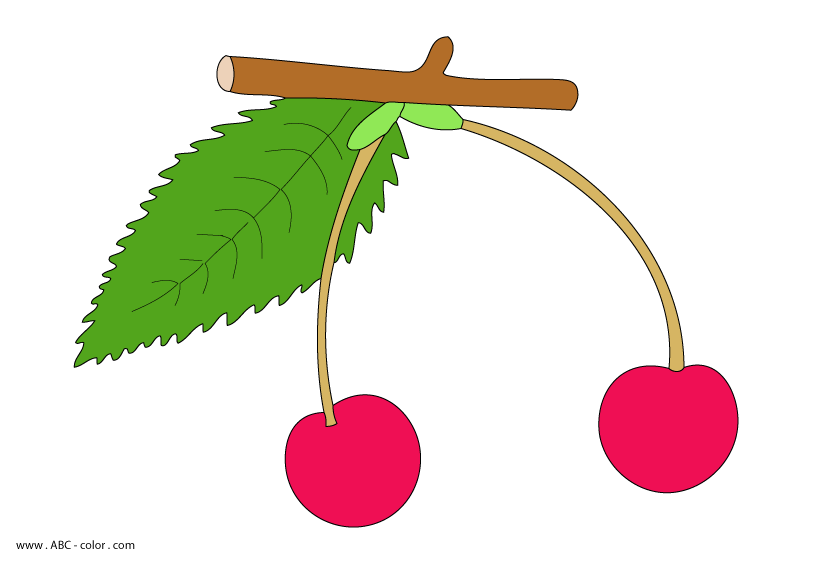 Чтение слогов и слов.
вэ       вы        Вы         лов
ва       вам      Вам      улов
Ви      вас       Вас         ловил
                   ловил
               наловил
               выловил
Чтение текста.
Рыболовы.
Вова и Иван были на пруду. Они ловили рыбу. С ними был кот Барсик.
Он лапой ловил рыбу, но упал в воду. Вова вынул кота. А Иван дал Барсику рыбку.
Работа в тетради. с. 26.
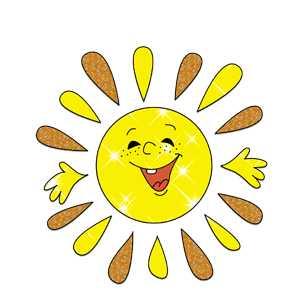 Я сегодня узнал…
Я сегодня научился…
Мне было трудно…
Я хочу похвалить себя…
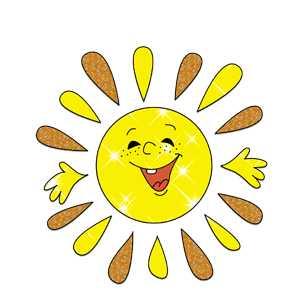